Is the same amount of space shaded in both of the grids?
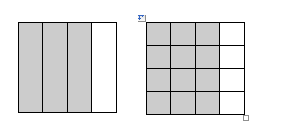 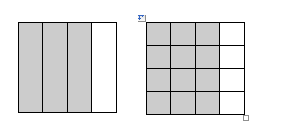 What fraction of the shape is shaded?
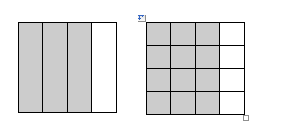 What fraction of the shape is shaded?
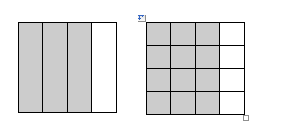 We call these
equivalent fractions!
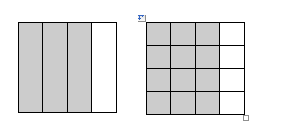 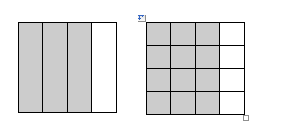